Thinking Green
Alternative Energy
Green Energy
Definition:
Energy Alternatives
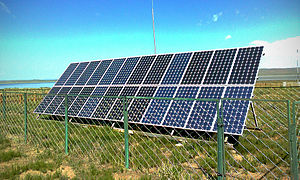 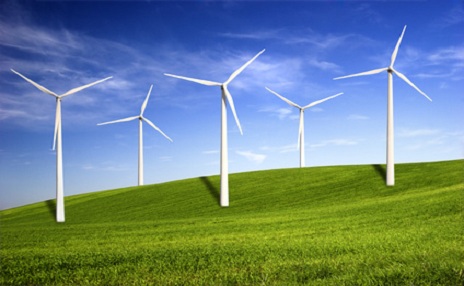 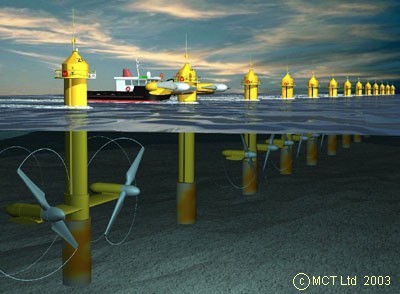 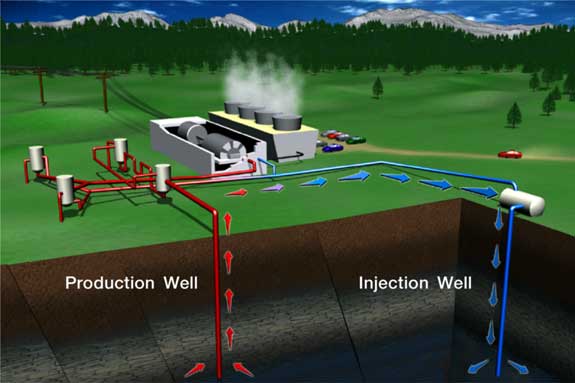 Solar Panels
How do solar panels generate power?
Windmills
How do windmills generate power?
Tidal Power
How does tidal generate power?
Geothermal
How does geothermal generate power?
How does a Hybrid vehicle compare to a traditional car?